健康減重飲食管理
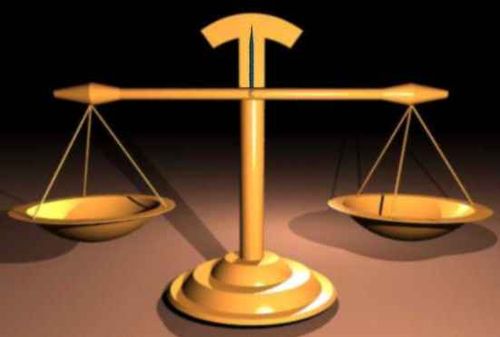 營養、美味
健康、窈窕
聰明選  健康吃       
        讓你窈窕曲線好
                 健康不易老
高雄市翠屏國民中小學 營養師 王云千
我們很希望可以是……
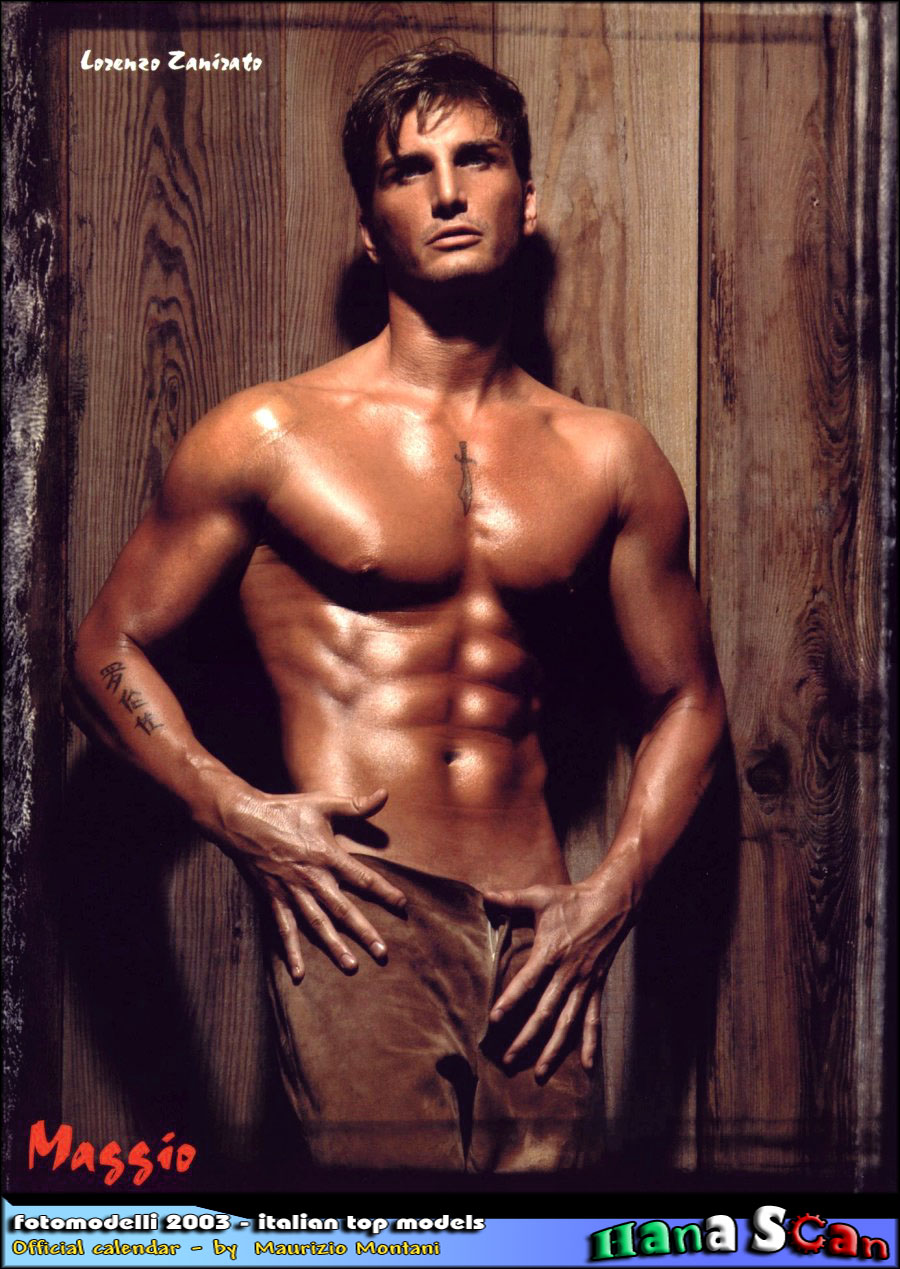 2
偏偏…
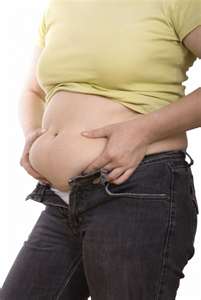 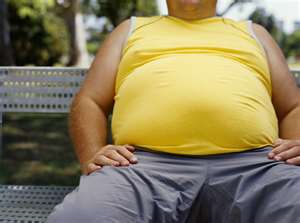 3
肥胖對健康的不良影響(從頭到腳)
皮膚病、肥胖紋
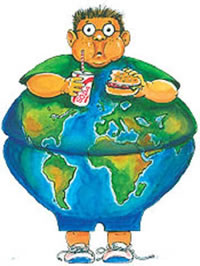 腦血管疾病
狹心症、心肌梗塞、肺容量小、呼吸短促
血夜：高血壓、高血脂症、高尿酸血症
膽結石(膽曩)
糖尿病(胰臟)
乳癌、大腸癌
脂肪肝(肝臟)
痛風、關節疾病
、靜脈曲張
賀爾蒙失調、不孕、老化
身理導致心理變化---自卑感，缺乏自信，影響人際關係
4
正確的減肥概念
減肥不是速度比賽，是耐力比賽。
錯誤
正確
正確的減肥概念
減肥最有效率的方法就是從少油 、少糖開始
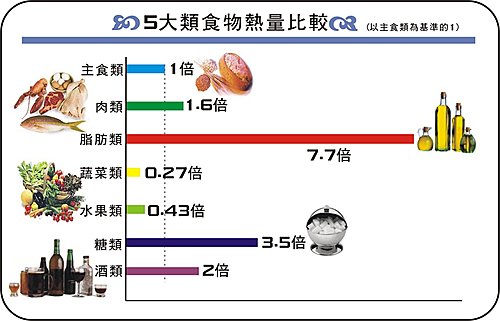 8
資料來源：營養師Stella
食字路口  聰明選~健康吃~窈窕瘦
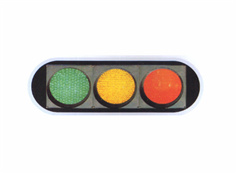 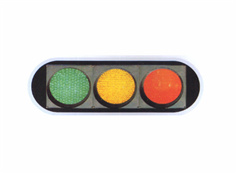 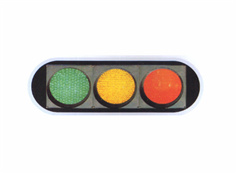 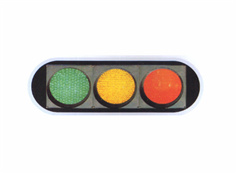 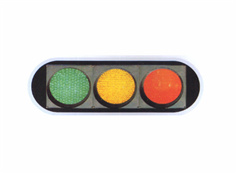 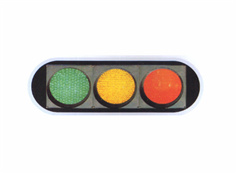 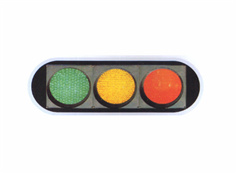 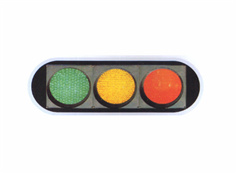 將食物依照熱量、營養素多寡，分成三類：
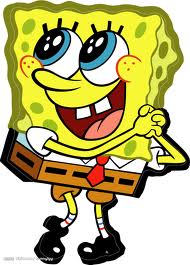 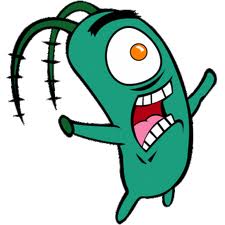 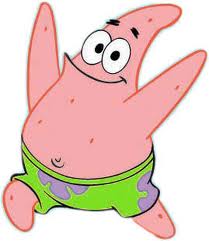 9
[Speaker Notes: 「紅」燈食物：(高熱量/低營養)
   炸薯條、 月餅、甜甜圈、夾心餅乾、泡麵、可頌麵包、鮮奶油蛋糕、油條、雙胞胎、爆米花、洋芋片、奶昔、霜淇淋、煉乳、養樂多、炸或炒之魚、熱狗、火腿、香腸、 花生醬、馬琪琳、貢丸、火鍋餃類、 糖果、巧克力、可樂、果醬、蕃茄醬、蠔油、 芝麻醬、沙拉醬、沙茶…
「黃」燈食物：(中熱量/高營養)
炒飯、炒麵、炒米粉、甜鹹麵包、全脂奶、調味奶、發酵乳、乳酪、布丁、炒蛋、油豆腐、內臟類、雞翅膀、大油炒青菜、水果沙拉、100﹪果汁（未加糖）、核果、堅果類、蛋糕、(煮)餛飩、花枝丸

「綠」燈食物：(低熱量/高營養)
米飯、、饅頭、土司、湯麵、蒸蛋、豆腐、水煮蛋、清蒸或水煮、滷、燉、烤新鮮魚、各種瘦肉、脫脂奶、酸酪乳、新鮮水果、
    少油炒蔬菜、生菜、泡菜、無糖飲料……]
健康減重小撇步
Q:漢堡是紅燈食物還是黃燈食物？
Q:炸雞如何讓它由紅燈轉為黃燈？
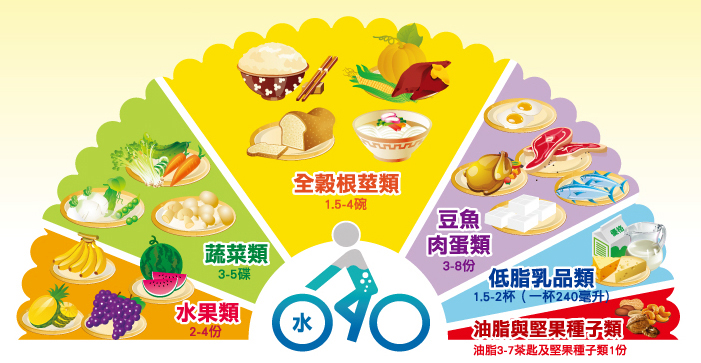 每日飲食指南
11
再次提醒
飲食永遠是主角，運動是不可或缺的配角。
正確的減肥方式是透過飲食、運動、心理三方面配合。
減肥不是速度比賽，是耐力比賽。
減重就從選擇健康的生活及飲食習慣                                 ，並持之以恆~
謝謝您的聆聽請多指教